Social life in bees
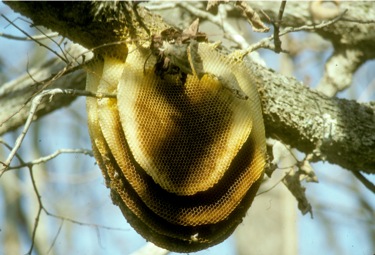 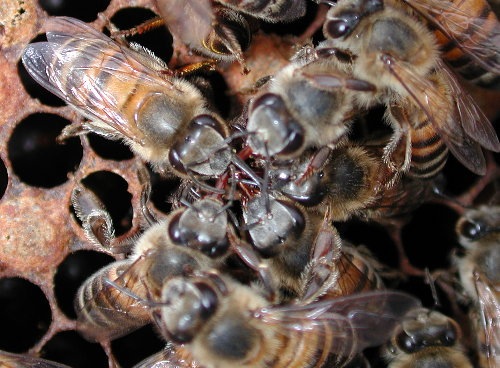 In this topic we will discuss about the social behaviour of honeybees :-
Honey bees have developed one of the most highly organised societies.
They live in colonies. The colonies of the  honeybees are perennial and a good colony of honeybee may consist of 50000 to 80000 individuals.
 It comprises of one fertile female or the queen , a few hundreds of male bees or drones and the rest are sterile females or worker.
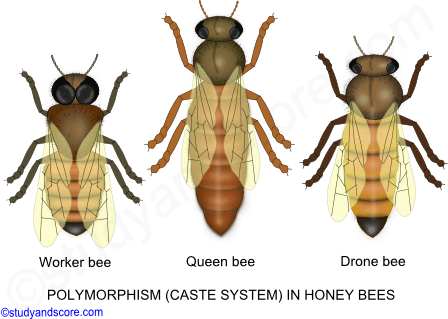 The queen lays the eggs which develops into few workers, drones and queens .
She also emits a complex series of chemical secretions, the pheromones that regulate much of the behaviour of the workers.
Both queen and worker are genetically diploid.
Queens , however , are fed a special rich larval food; a white ,foamy ,yogurt-like royal jelly.
It is necessary for normal queen size and sexual development
Workers too , can develop into sexually reproducing females , but their reproductive organs are kept undeveloped through the effect of queens pheromones.
Drones are genetically haploid and are produced by the laying of unfertilized eggs by parthenogenesis.
Drones are generally produced at the same time as the new queen .
Honeybees are the colonial insects visiting flowers to collect nectar and convert it into a golden yellow aromatic viscous fluid called honey popularly known as the liquid gold of nature.
Honey contains about :
80% sugars
Mainly glucose and fructose .
Harmful sucrose is only 1.2% in  honey .
In addition , honey contains  all essential vitamins ,minerals and proteins .
It has antiseptic properties and is a good blood purifier.
It removes gastric problems and corrects metabolic imbalances in the body.
Four species of bees are identified . They are-
Apis indica  , Apis melifera  , Apis dorsata  ,Apis florea
Males or the Drones
Drones are intermediate in size but considerably stouter and broader.
They possess large eyes ,small pointed mandibles and lack wax – producing glands ,pollen collecting apparatus  and a sting .
The drones do not any work and if fed by the workers they die .
They exist only to mate with the queen .
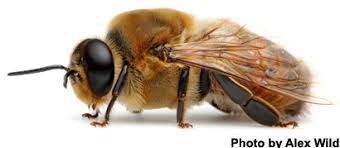 Worker
The worker honeybee is the smallest member of the colony .
It is black or brown in colour and its mouth parts are of the rasping and lapping type , to facilitate the collection of nectar and pollen .
The legs are covered with hair and are adapted for gathering pollen .
The meso thoracic legs bear a pollen brush and a spine – like pollen spur to remove pollen from pollen baskets .
The meta thoracic legs  has a depression called the  pollen basket .
The last four visible segments of the abdomen have modified  cells  on the ventral surface that  secretes wax , which is essential for  making the hive.
Queen
The queen being the only fertile female of the hive ,have highly developed ovaries .
The queen is elongated with a long tapering  abdomen with comparatively shorter wings and legs.
She has pointed mandibles  and shorter mouth parts and sting with no barbs .
She alone lays eggs and is the mother of almost all the members of the hive .
She lives for several successive years laying about 1 – 200 eggs a day and laying about  15 lakh eggs during her life time .
When a hive  of honey bees prepare  to swarm or when an old queen becomes weak  , the regulating pheromones of queen also  become weak .